LGBTQ+
DISIDENCIAS
FEMINISMOS
[Speaker Notes: LGBTQ+ DISIDENCIAS SEXUALES  FEMINISMOS
 
En este curso hablaremos de LGBTQ+, de disidencias sexuales y de feminismos. 
Pondremos en relación estas cuestiones. 
No es un curso sobre feminismo. 
Hablaremos de feminismo sobre todo en relación a las comunidades LGBTQ y las disidencias sexuales. 
Pasaremos todo el semestre hablando de estas cuestiones, pero por ahora me gustaría sólo hacer unas mínimas definiciones para que nos entendamos.]
josefa ruiz-tagleescritora / tallerista no académica / no neutral¿por qué quiero enseñar sobre estos temas?
UNIDAD 3: 
SOCIEDAD
Hombres (clase 11)
Niñxs (clase 12)
Sexo (clase 13)
Trabajo (clase 14)
UNIDAD 1: 
CONCEPTOS
UNIDAD 2: 
EXPERIENCIAS

Hitos en Chile (clase 6)
Gays (clase 7)
Lesbianas (clase 8)
Inter y trans (clase 9)
Otras + (clase 10)
Diversidad (clase 2)
Disidencias(clase 3)
Género (clase 4)
Interseccionalidad (clase 5)
DINÁMICA
Cada semana veremos un tema
Llegarán con los materiales sobre el tema leídos
En clases, haré una presentación del tema
Luego comentaremos los materiales que leyeron
Después de la clase deben escribir un texto sobre el tema visto
La semana siguiente leerán sus textos en clases
Y los comentaremos. 
El 60% de la nota del curso será la evaluación de esos textos
MATERIALES
TEXTOS

poesía
teoría
ensayos
reportajes
wikipedia
manifiestos
crónicas
VIDEOS

publicidad
videoclips
conferencias
entrevistas
videoensayos
CÓMO LEER

Leer para conversar
Leer para escribir
No necesitan memorizar
Tomen nota de lo que les interesa de manera personal
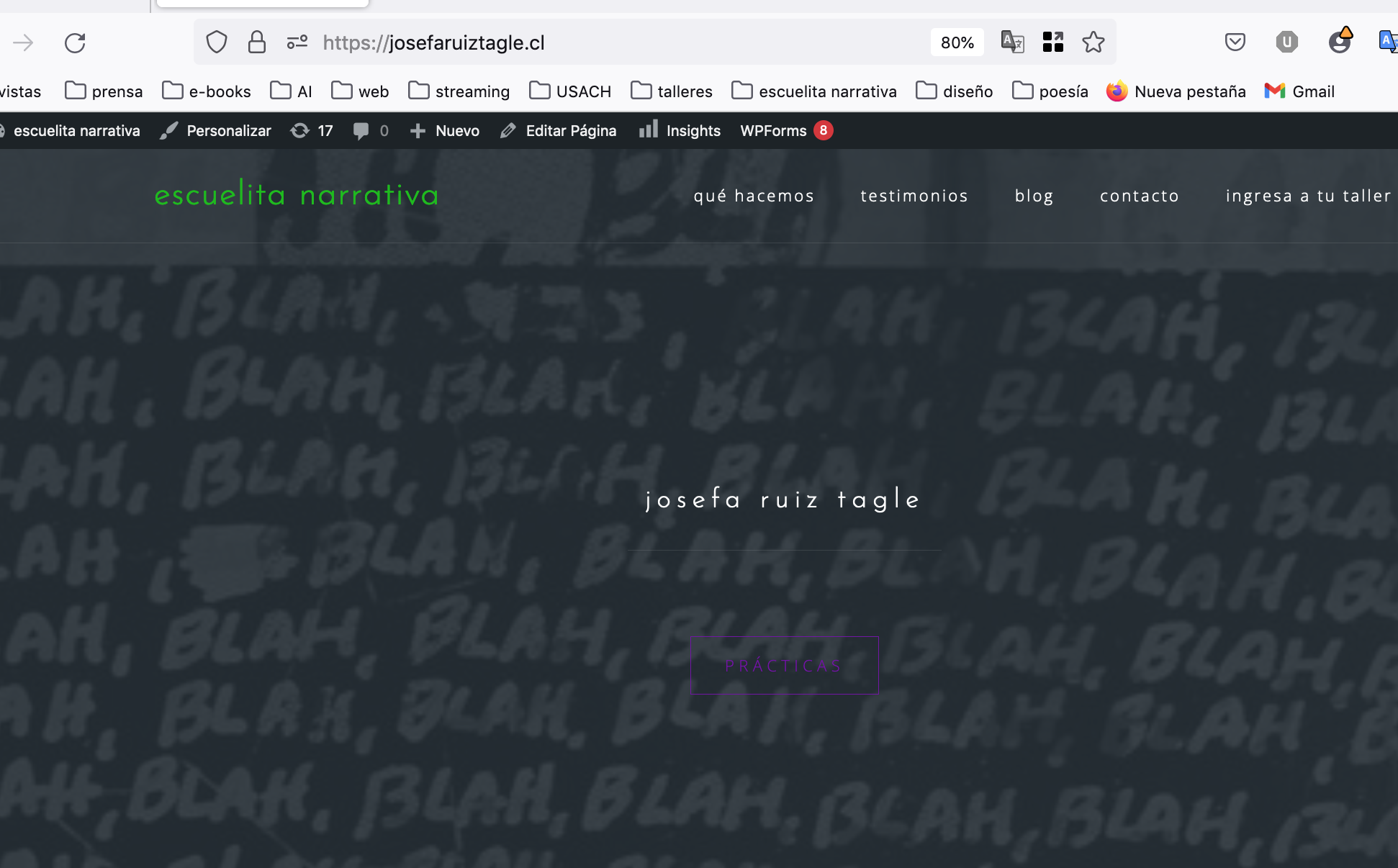 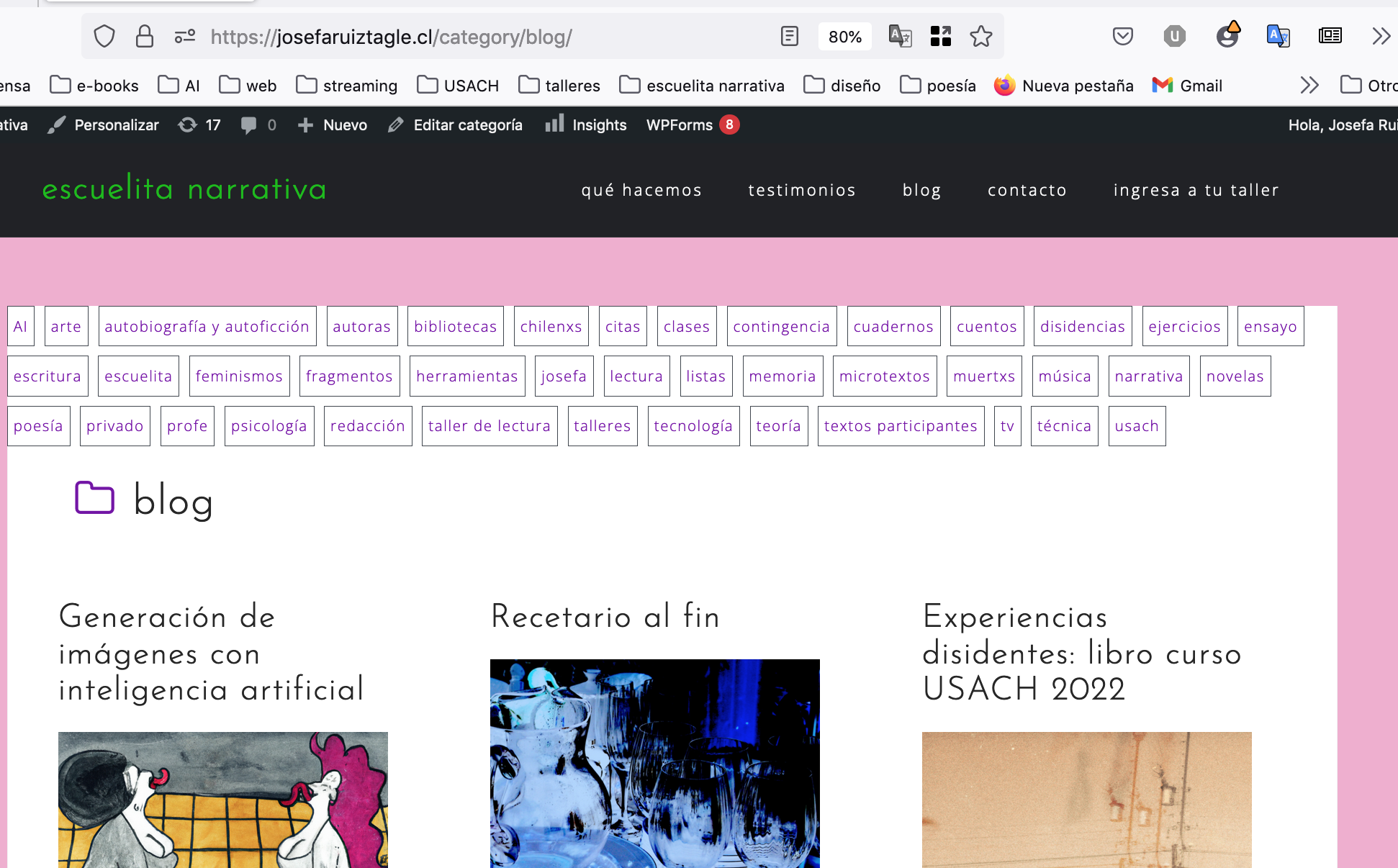 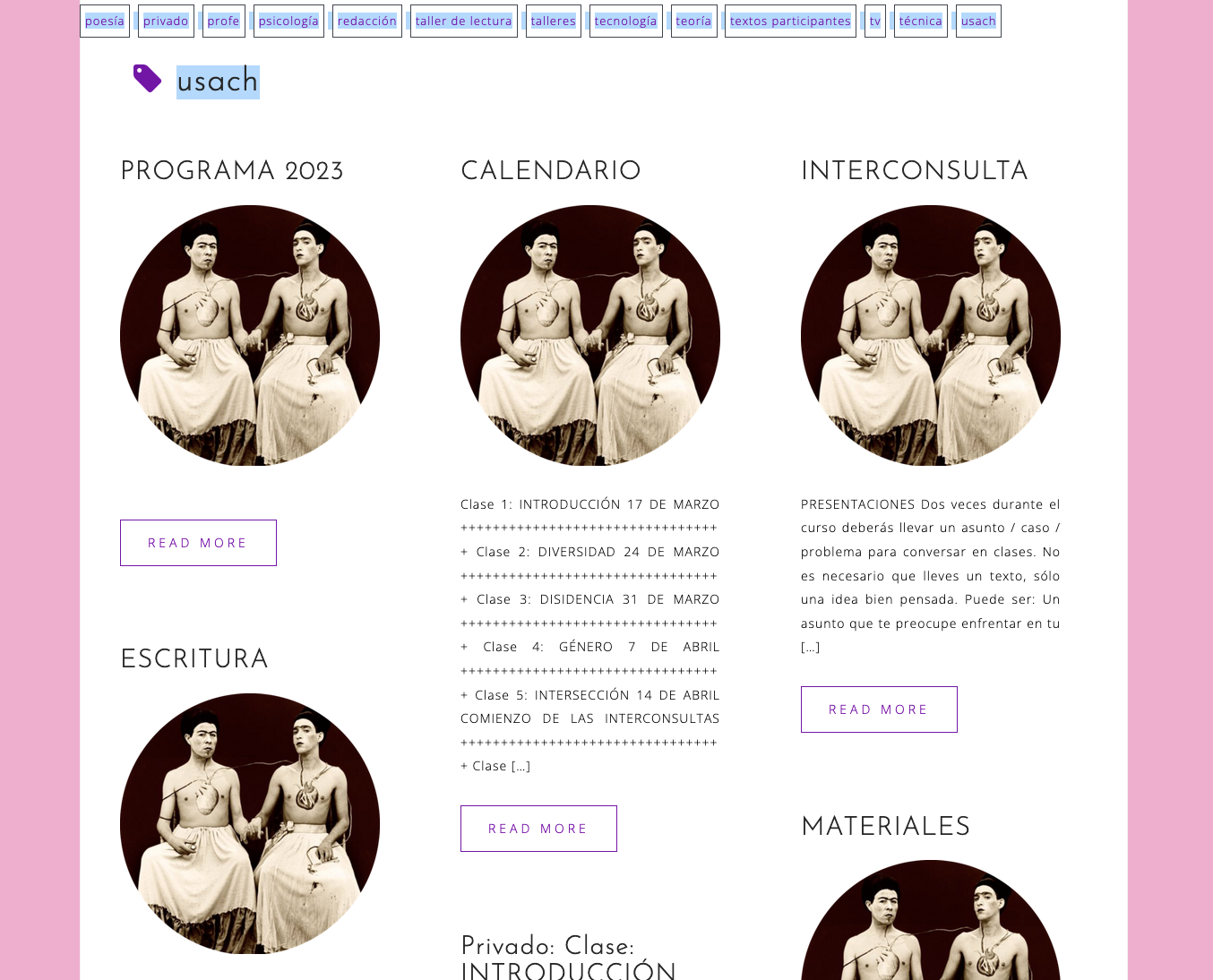 EJERCICIOS SEMANALES
Reflexiones 
Testimonios 
Entrevistas 
Poesías 
Reportajes 
Historias
Cada semana deben escribir un texto a partir de lo conversado en la clase anterior. 

De entre 300 y 500 palabras. 

Y deben traerlo a clases para compartirlo
Ensayos
Cuentos 
Comentarios 
Manifiestos 
Cartas 
Otros géneros
TENGAN UNA LIBRETA
ESCRIBAN TODOS LOS DÍAS
EN LA MICRO
¿CÓMO ESCRIBIR?
Tomándose la confianza
Hablando de lo que a ustedes les interesa
Comunicándose de manera personal
Disciplinadamente
BITÁCORAS
ENTREGAS
BITÁCORA 1    21 DE ABRIL
BITÁCORA 2  26 DE MAYO
BITÁCORA 3  30 DE JUNIO
Recopilación de los ejercicios semanales
Corregidos antes de entregar 
Cada bitácora debe tener cuatro textos
Sobre temas conversados en clases
En total, entre 1500 y 2000 palabras
Documento de Word
Fuente tamaño 12, interlineado 1.5 
Pueden incluir imágenes
Cada entrega vale un 20% de la nota final
¿QUÉ SE EVALUARÁ?
1. Entrega completa 

	2. Originalidad y creatividad de los textos: 

punto de vista personal y creativo
búsqueda de un lenguaje propio. 

	3. Pertinencia:

referencia a los temas, las discusiones y/o la bibliografía del curso. 

4. Edición: ortografía, puntuación, coherencia.
¿QUÉ MÁS SE EVALUARÁ?
UNA PRESENTACIÓN ORAL (20%) 

 Desde el 28 de abril

DOS INTERCONSULTAS (5% CADA UNA)

 Desde el 14 de abril

PARTICIPACIÓN EN CLASES COLECTIVAS (5% CADA UNA)

 21 de abril
 26 de mayo
ESPACIO SEGURO Y PRIVADO
LENGUAJE INCLUSIVO SI SE QUIERE
RESPETO DE LOS PRONOMBRES
ASISTENCIA Y PUNTUALIDAD OBLIGATORIAS
CALENDARIO ACOMODATICIO
GRUPO DE WHATSAPP
CHATGPT
ENTREVISTA  
 
Nombre, pronombres, carrera, año que cursas

¿Por qué decidiste tomar este curso? 

3. 	Menciona a alguien que te haya influenciado en relación a estos temas (familiar, amigx,       	profesorx, artista, cantante, políticx, escritorx, teóricx). Y cuéntame de qué manera te 	influenció.

4.  Cualquier otro tema del que hayamos hablado hoy.
AL FINAL DEBERÁN PRESENTARSE MUTUAMENTE AL GRUPO
EJERCICIOS DE ESCRITURA PARA LA PRÓXIMA SESIÓN
3. 

Cualquier otra cosa sobre la que hayamos hablado hoy.
1

¿Por qué tomaste este curso?

¿Tienes alguna experiencia, valor, propósito, conocimiento, que te haga querer reflexionar sobre estas cuestiones (LGBTQ+, disidencias sexuales y/o feminismos)?
2. 

Mismo tema de la entrevista: 

Escribe sobre alguien que te haya influenciado en relación a estas cuestiones.
Entre 300 y 500 palabras
Traer la próxima sesión
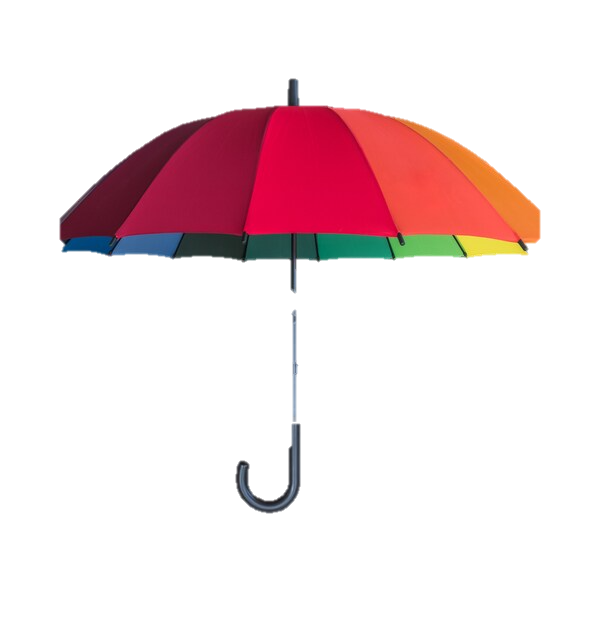 LGBTQ+
Conjunto diverso de identidades, 
experiencias y estilos de vida 
no heterosexuales y/o cisgénero
lesbianas
gays
bisexuales
transgénero
queer / cuir
intersexuales
poliamorosos
asexuales
kink
otros
FEMINISMO ES: 

Movimiento social y político

Teoría cultural

Ética

Plural
FEMINISMO NO ES:

Machismo al revés. 

Mujeres empoderadas

Moda

Uniforme
DISIDENCIAS SEXUALES

Disidencia sexual ≠ diversidad

Ética

Discurso crítico de las relaciones de poder

Reivindicación de cuerpos, subjetividades y prácticas no normativas

Intersecta con el feminismo, la teoría queer y los movimientos LGBTQ+

¿Por qué en plural?
LEER MAL

Leer mal y entonces descubrir una nueva teoría
Una nueva teoría hecha en partes iguales
De ser lo que dice y de ser lo que se inventa
Ignorancia que produce monstruos
De increíble otredad
Esos monstruos son
En la aparición de lo borrado
En las grietas de lo explícito
En el delirio de completar una lengua inteligible
Con trocitos de improvisada memoria
Un debate antiguo e ignorado:
¿Puede la imaginación entender?
Lucía Egaña Rojas
No ha de tratarse de comprender nada en la escritura. Solo vale preguntarse con qué funciona; en función de qué hace pasar o no intensidades; en cuáles multiplicidades introduce o metamorfosea la suya; con qué cuerpos sin órganos hace converger el suyo.


Gilles Deleuze